Biomaterials Engineering
M3D4
12.01.09
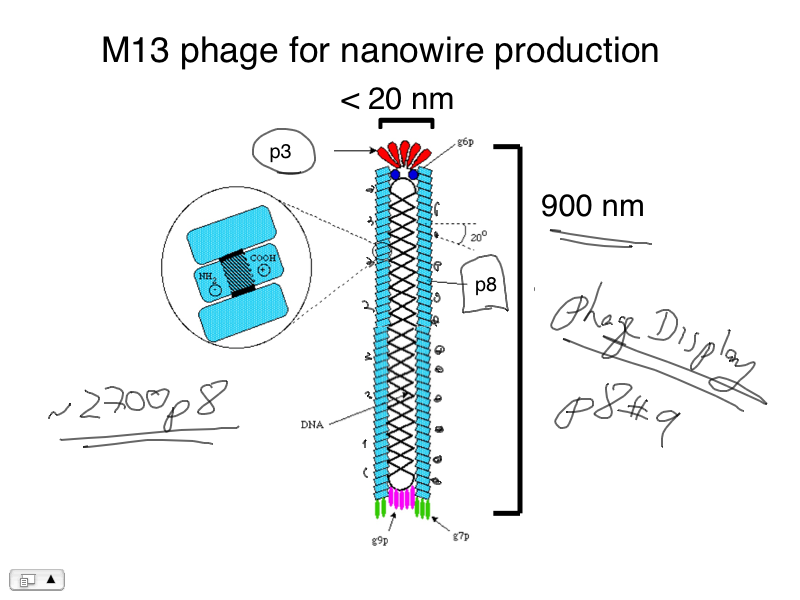 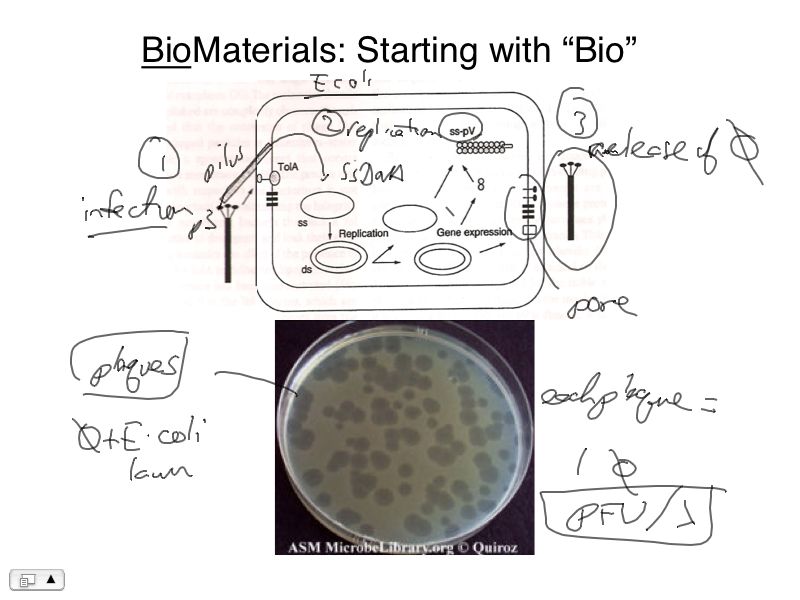 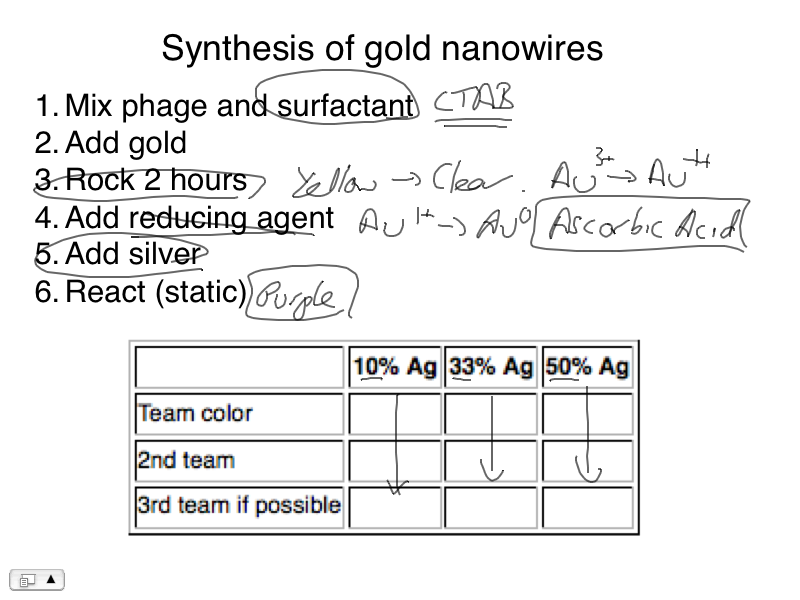 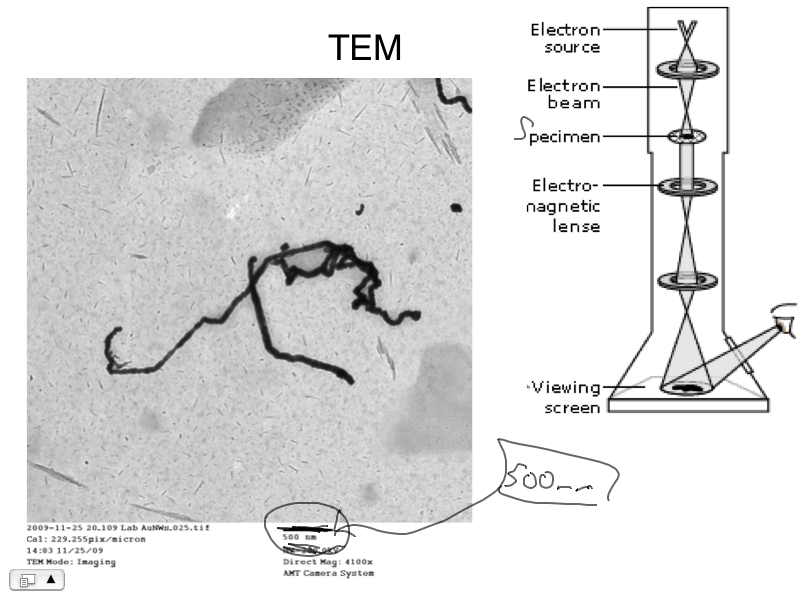 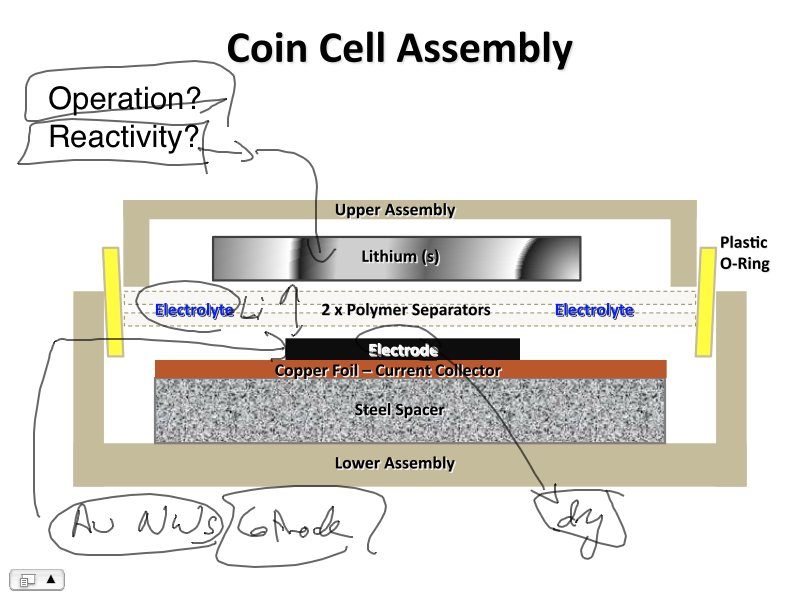 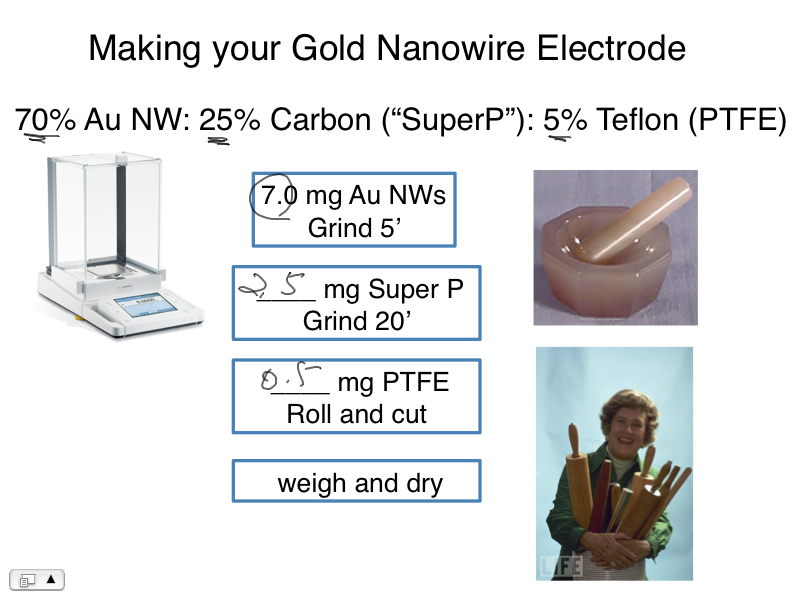